p
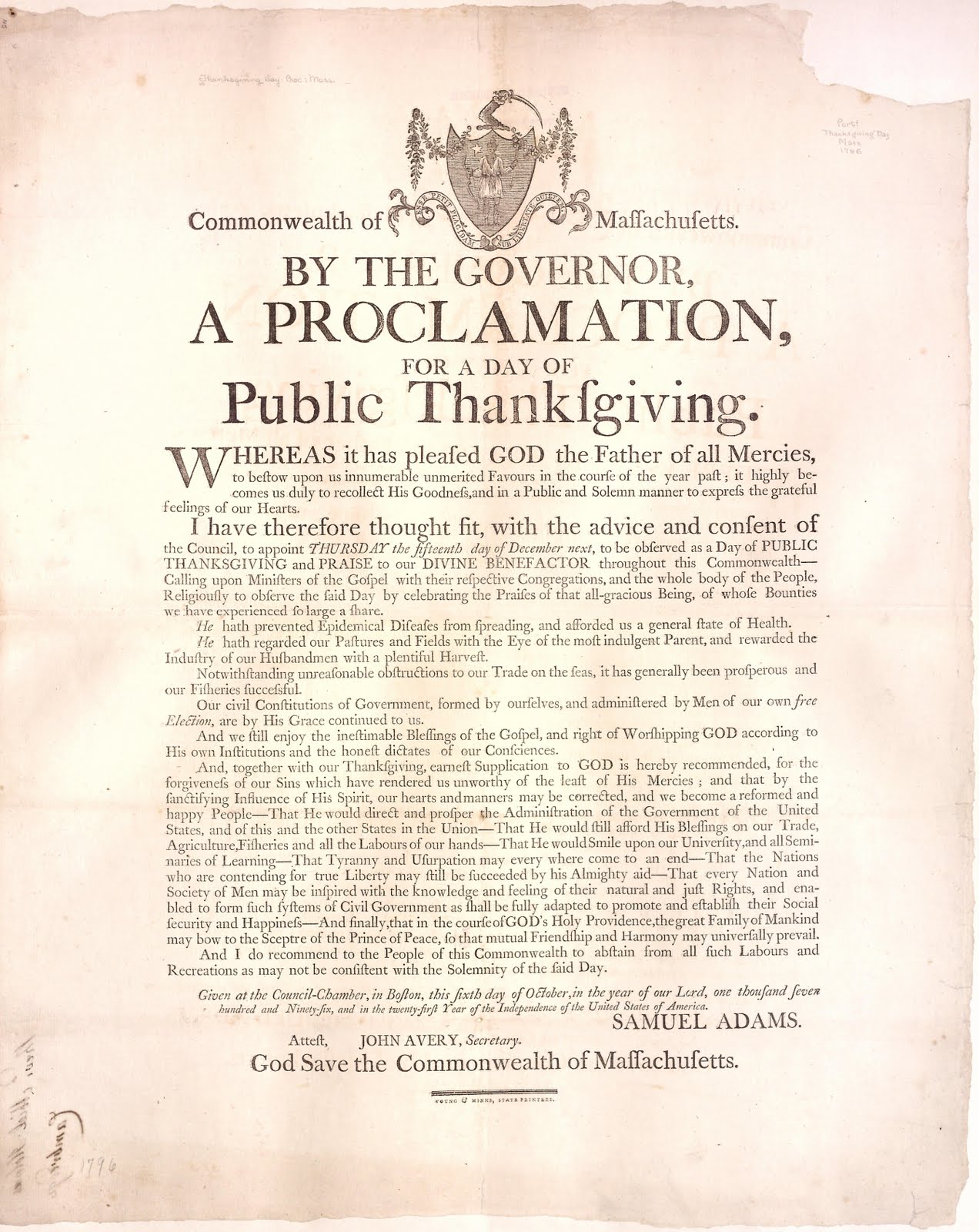 This Photo by Unknown author is licensed under CC BY-SA-NC.
an official announcement of something
c
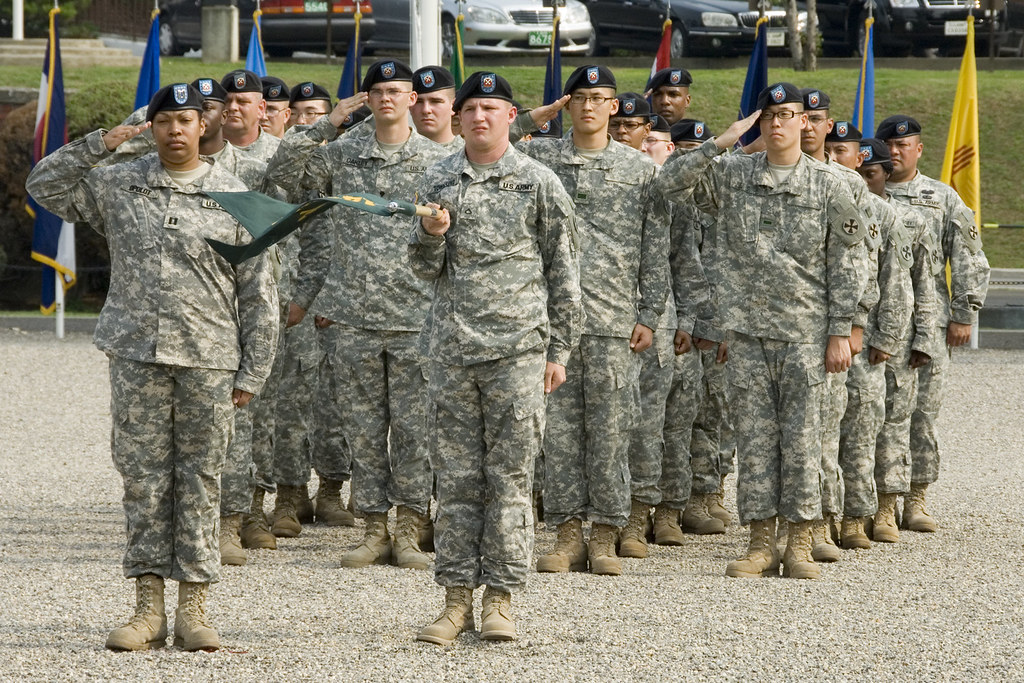 This Photo by Unknown author is licensed under CC BY.
to give an order
t
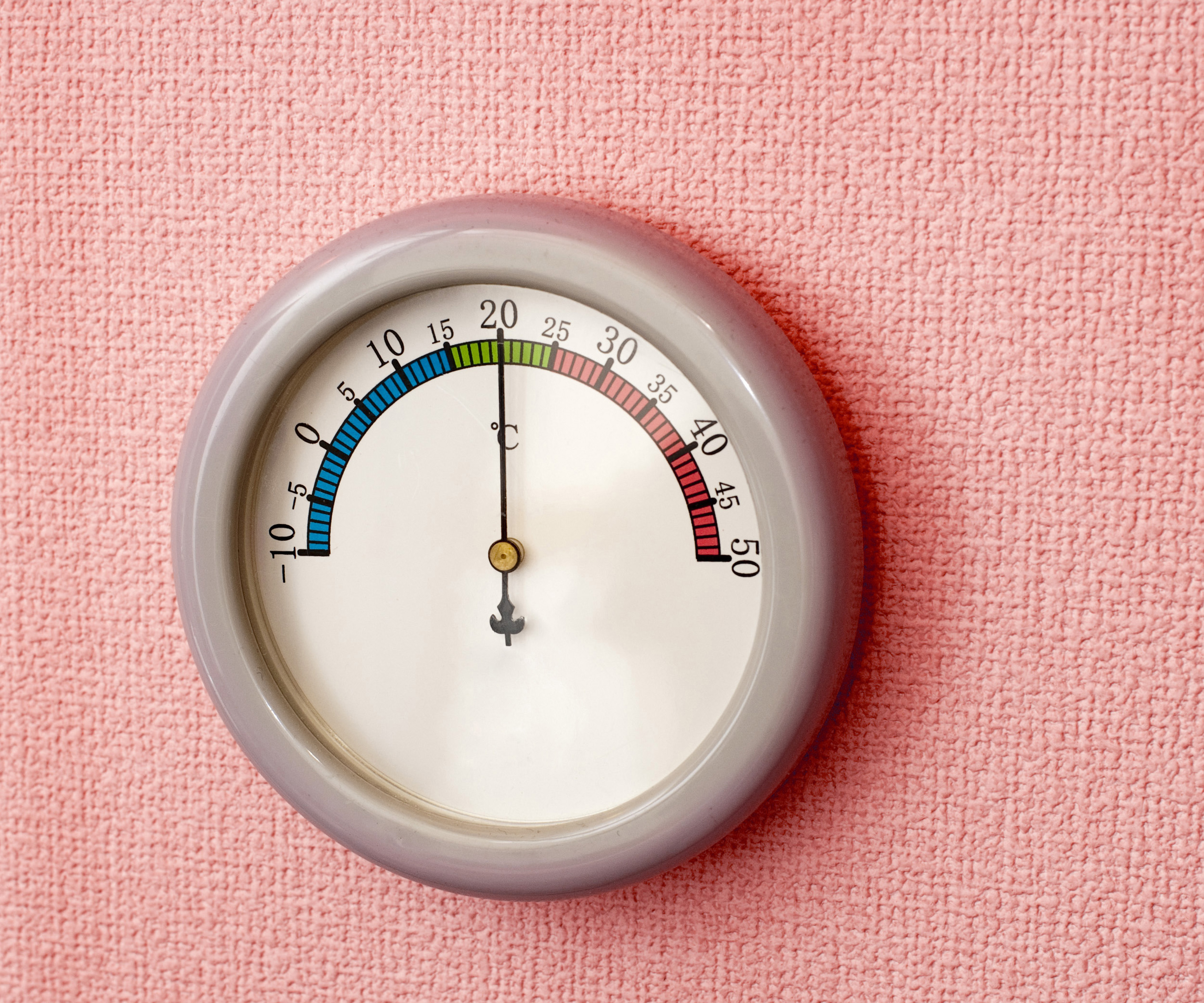 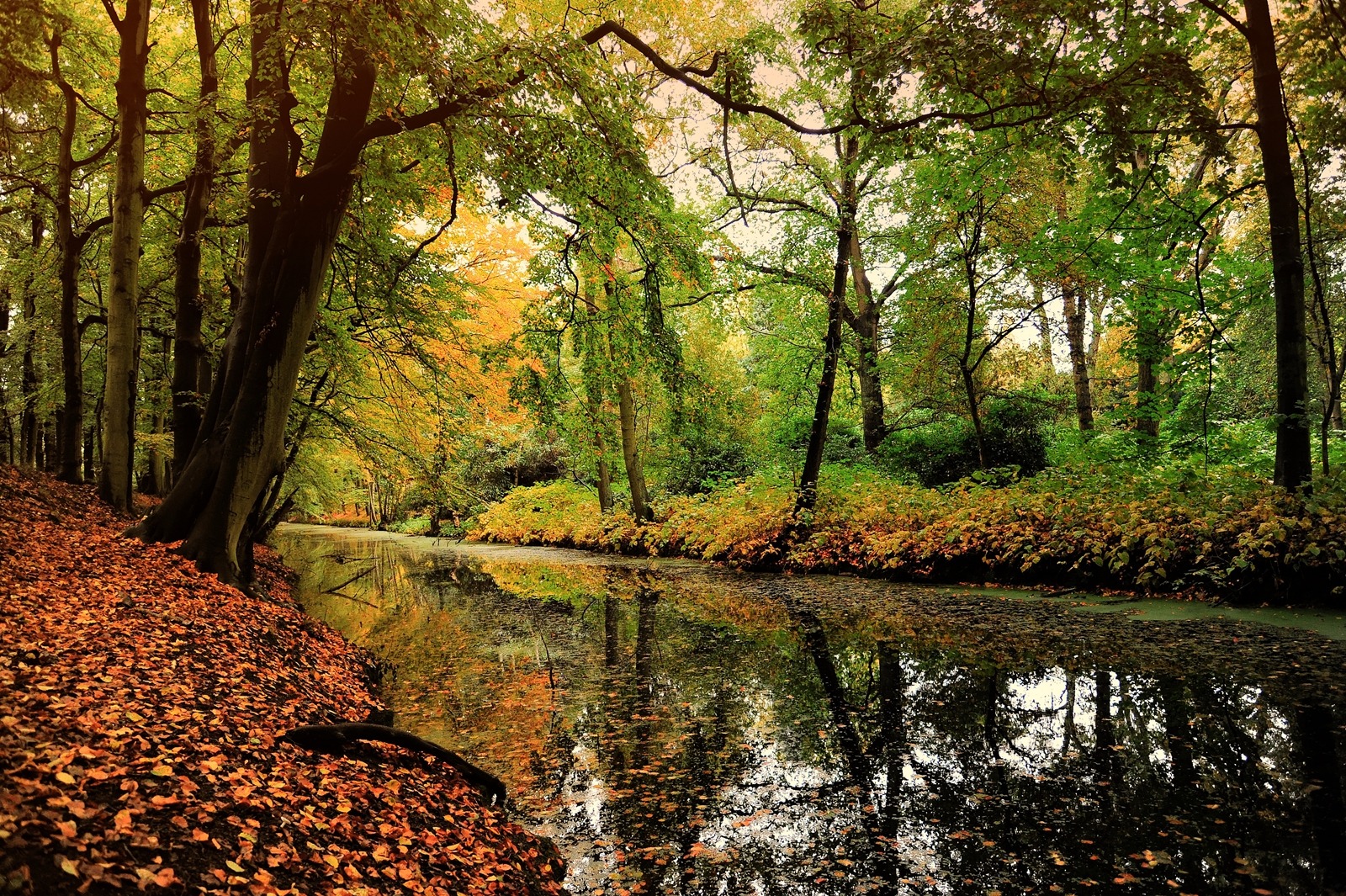 This Photo by Unknown author is licensed under CC BY.
not too hot and not too cold
p
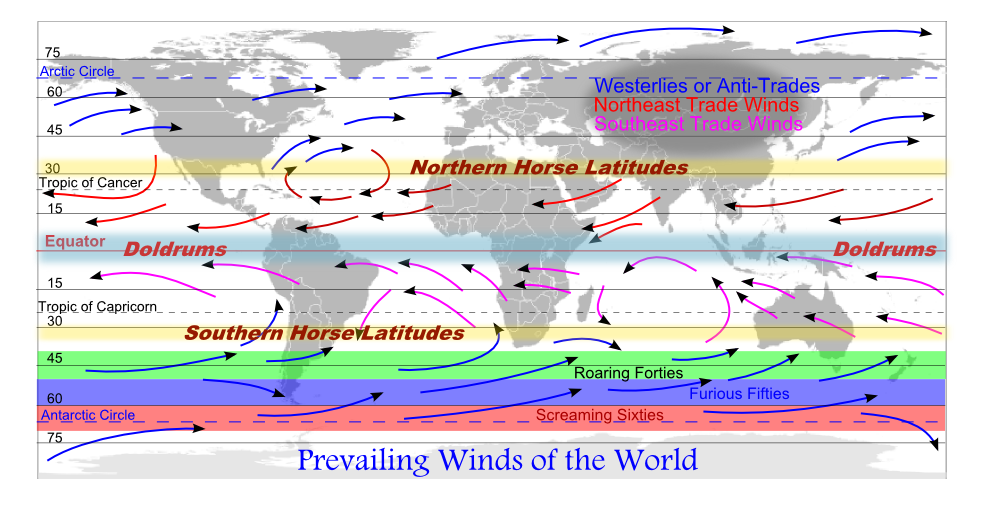 This Photo by Unknown author is licensed under CC BY-SA.
currently existing
u
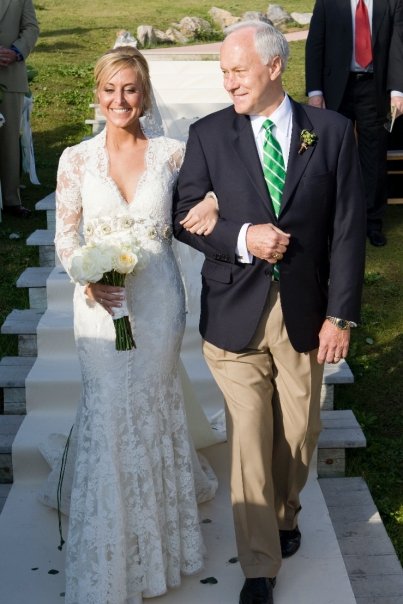 This Photo by Unknown author is licensed under CC BY.
to lead somewhere
e
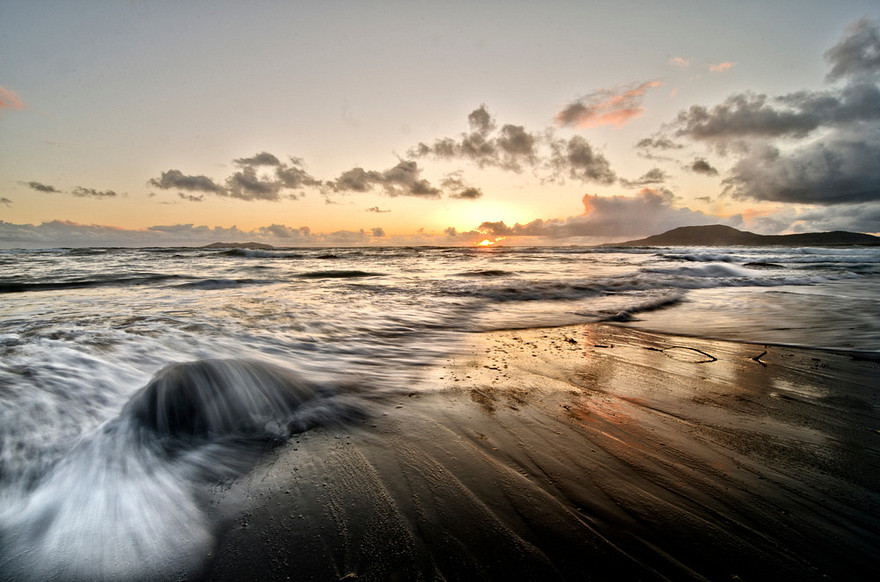 This Photo by Unknown author is licensed under CC BY-SA.
withdraw or move back
m
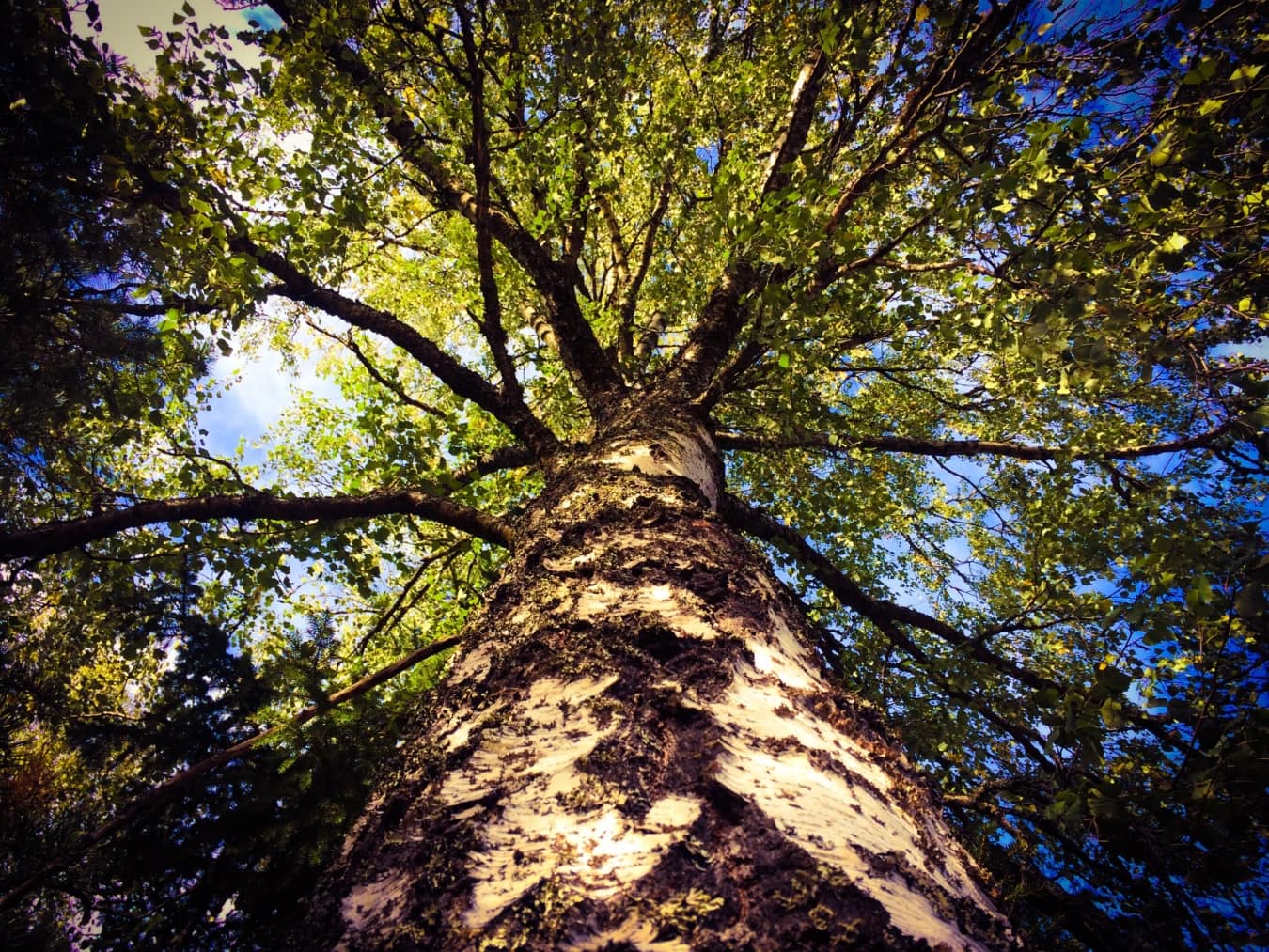 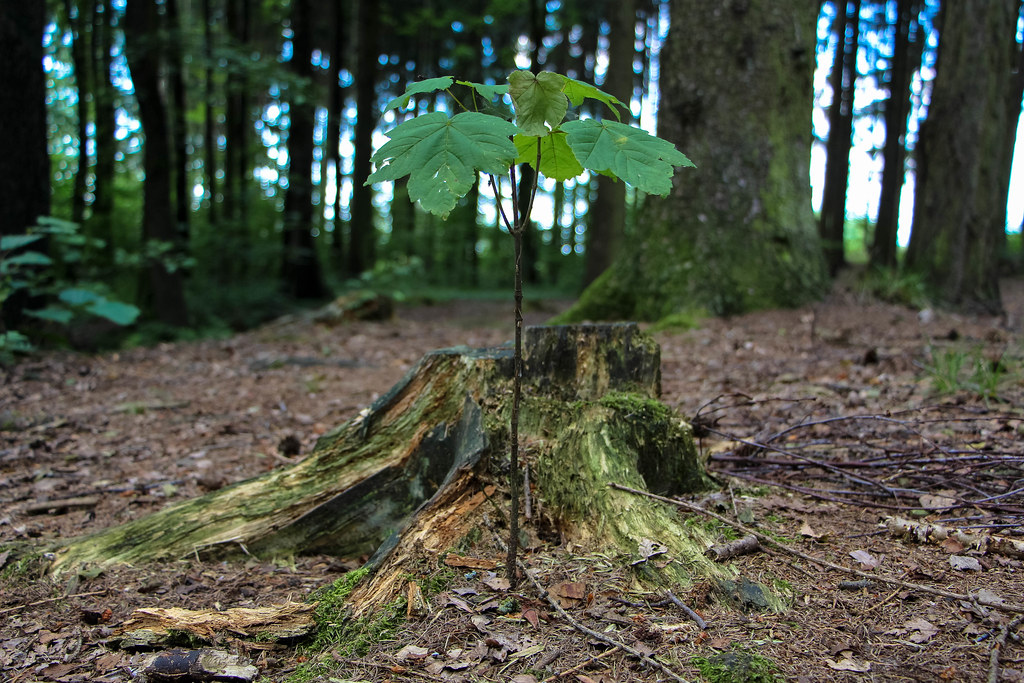 to fully develop
t
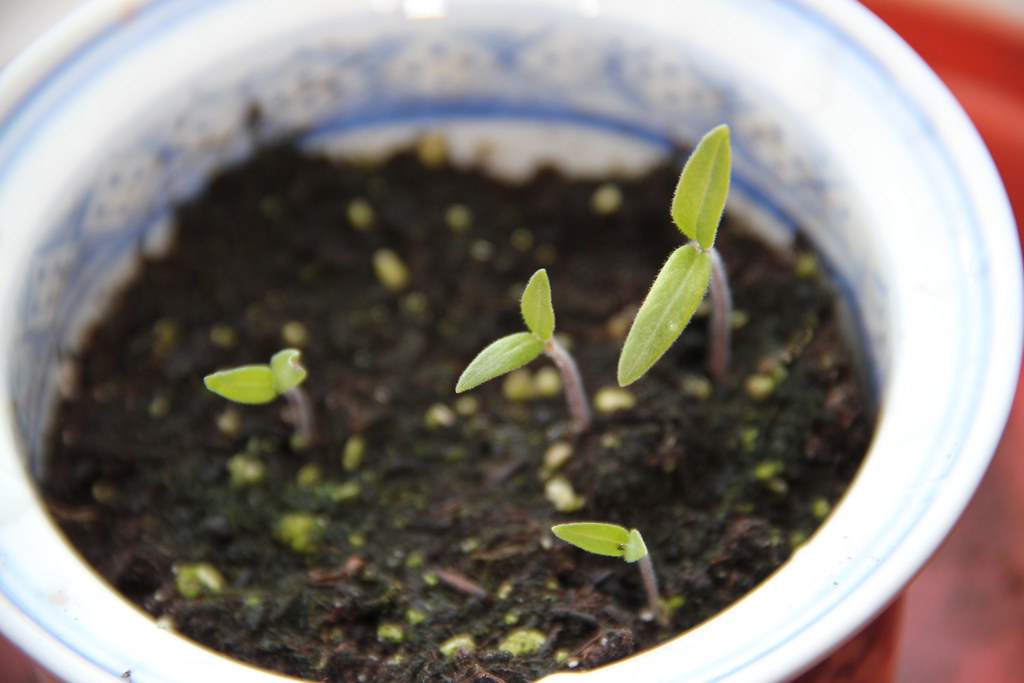 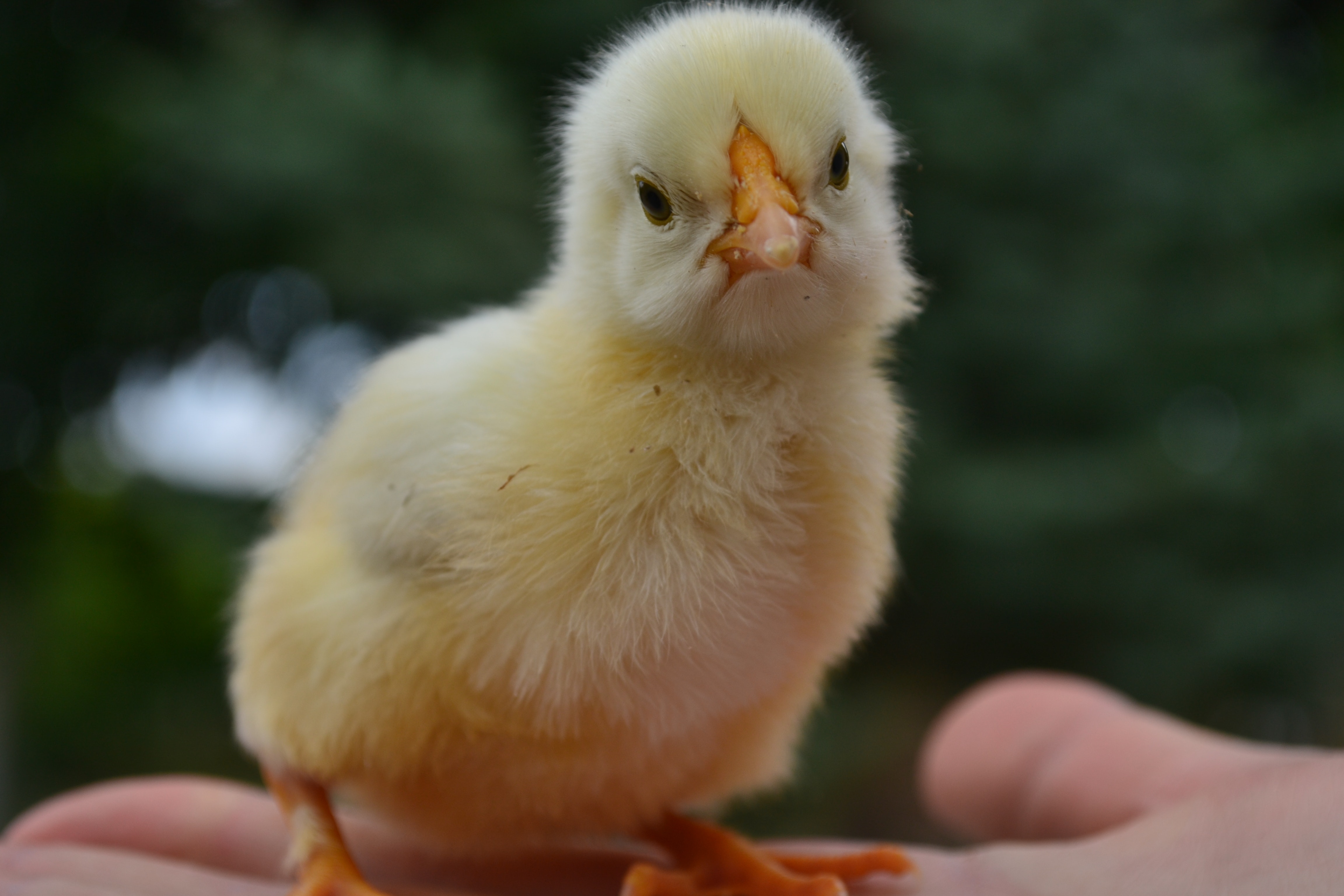 This Photo by Unknown author is licensed under CC BY-SA.
easy to break or damage; sensitive
h
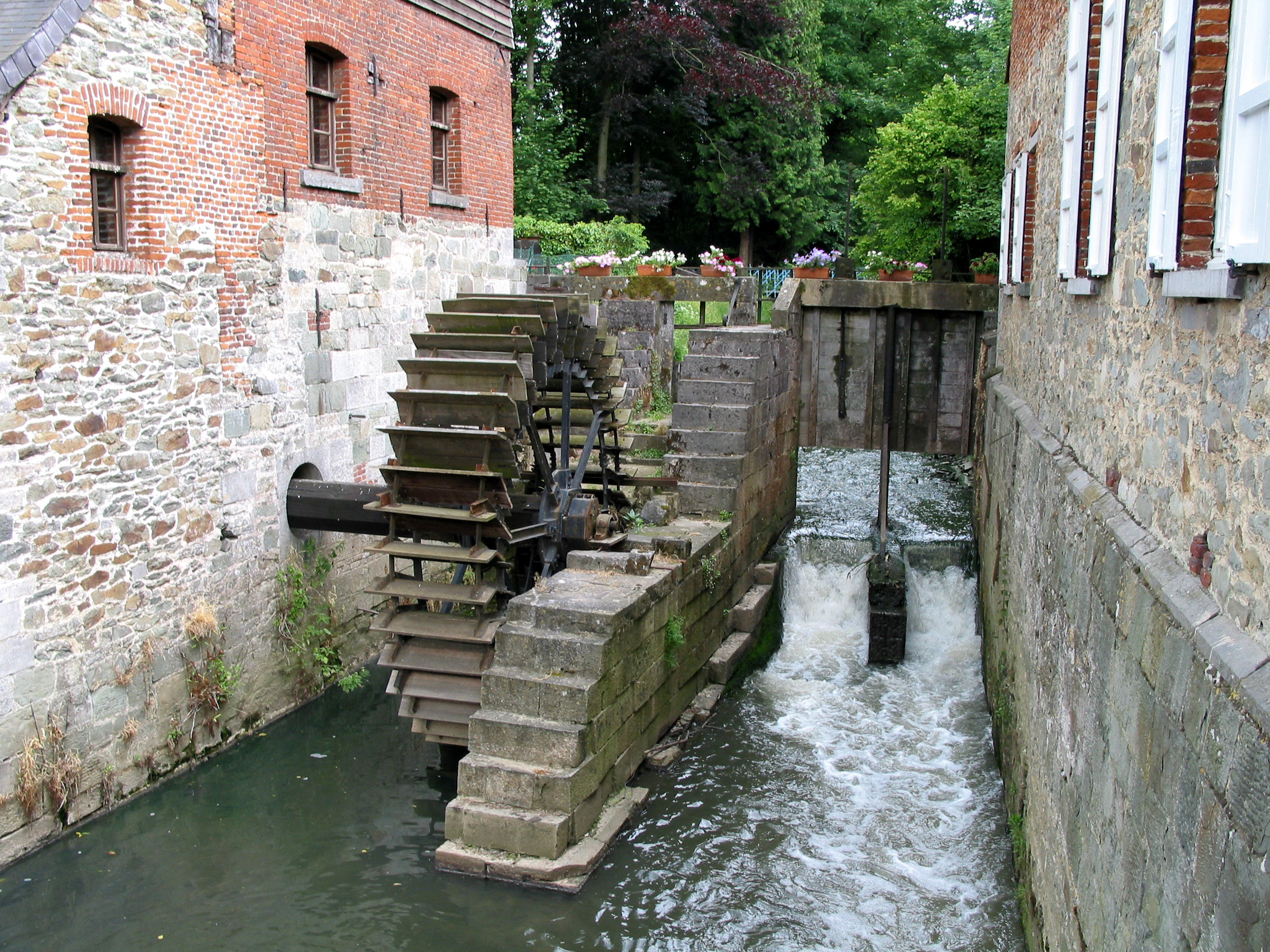 Relating to the generation of electricity by moving water
b
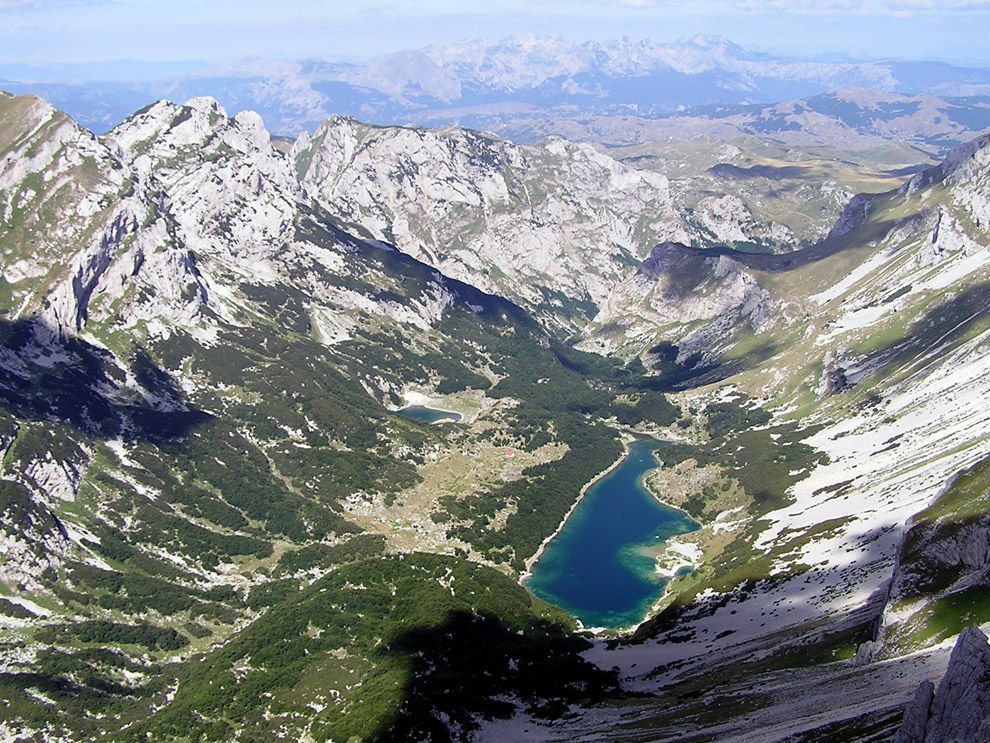 A depression in the Earth’s surface that holds water
t
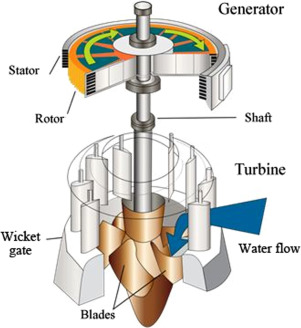 a machine that is activated by the movement of water, steam or air
r
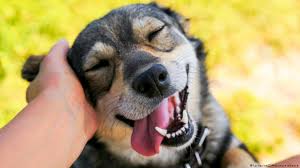 characterized by regularity; consistent